The Man of Law’s Tale
Hasina Abdul Khalik
Nur Faridah Shafat Alam
Amen
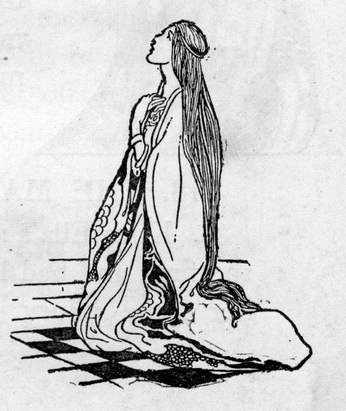 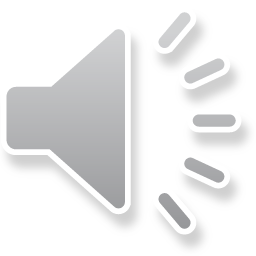 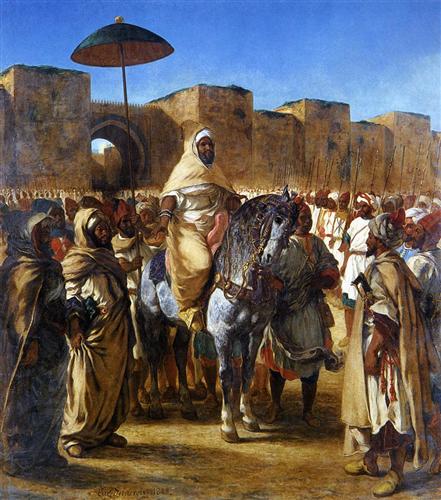 #2
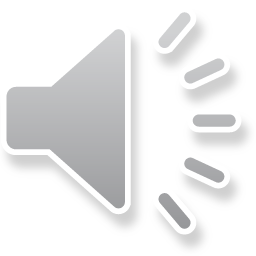 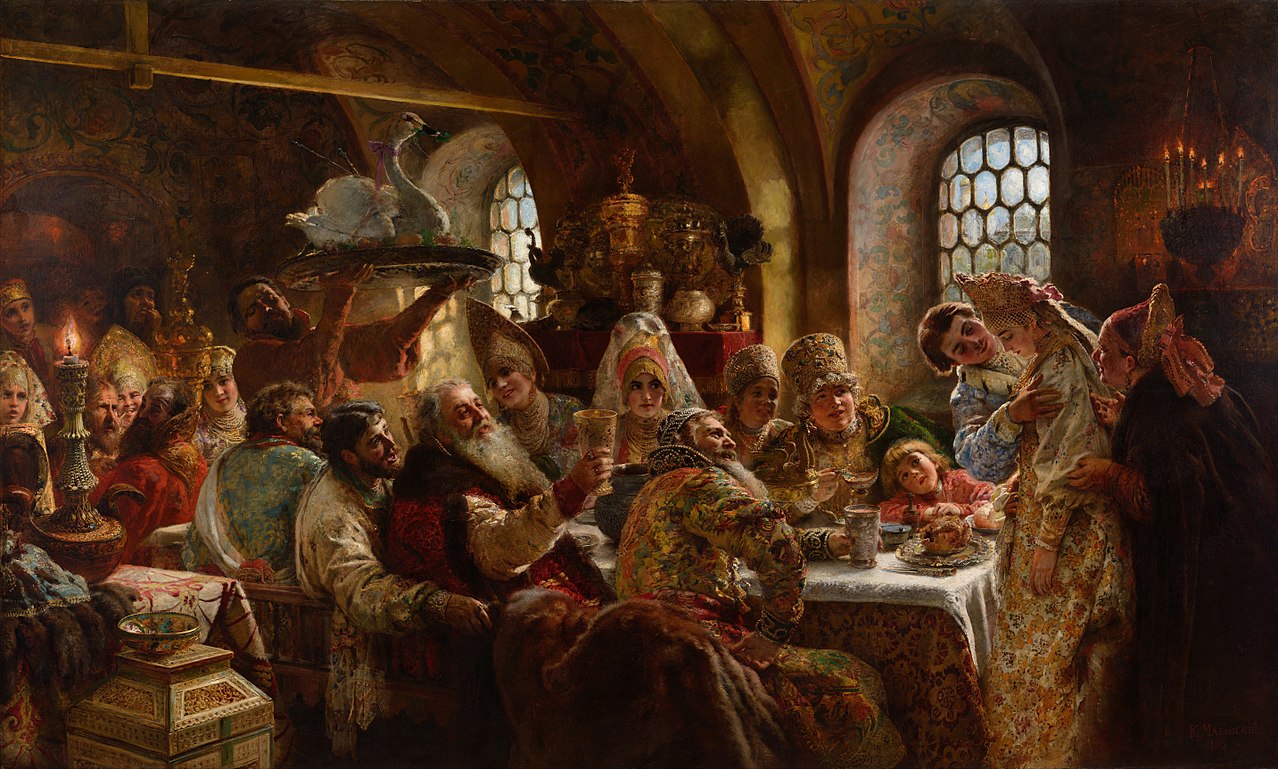 #3
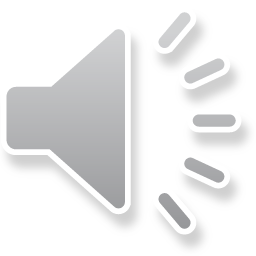 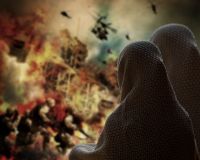 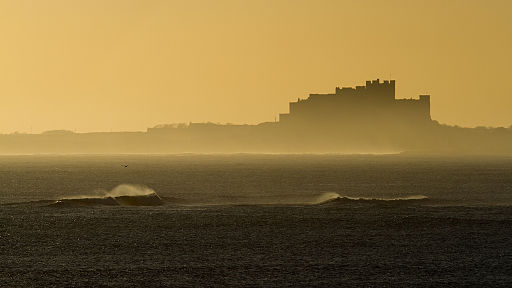 #4
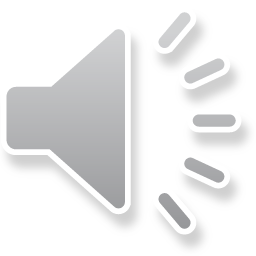 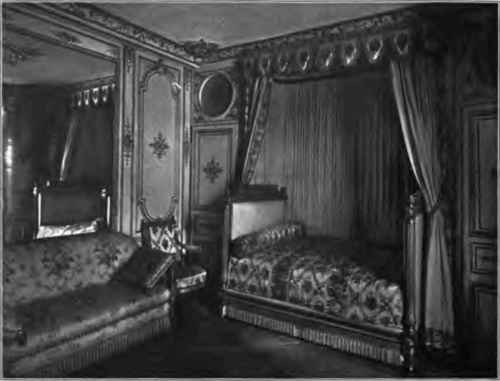 #5
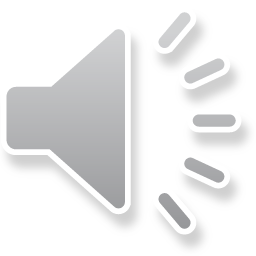 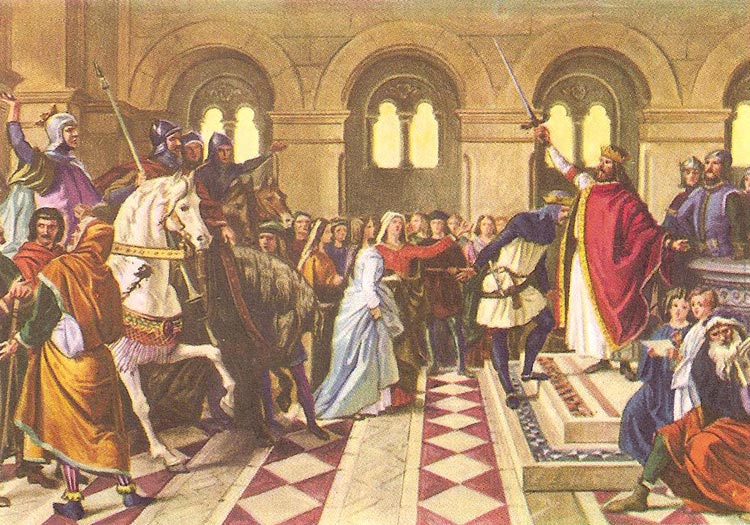 #6
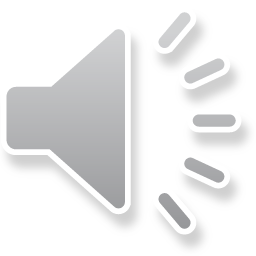 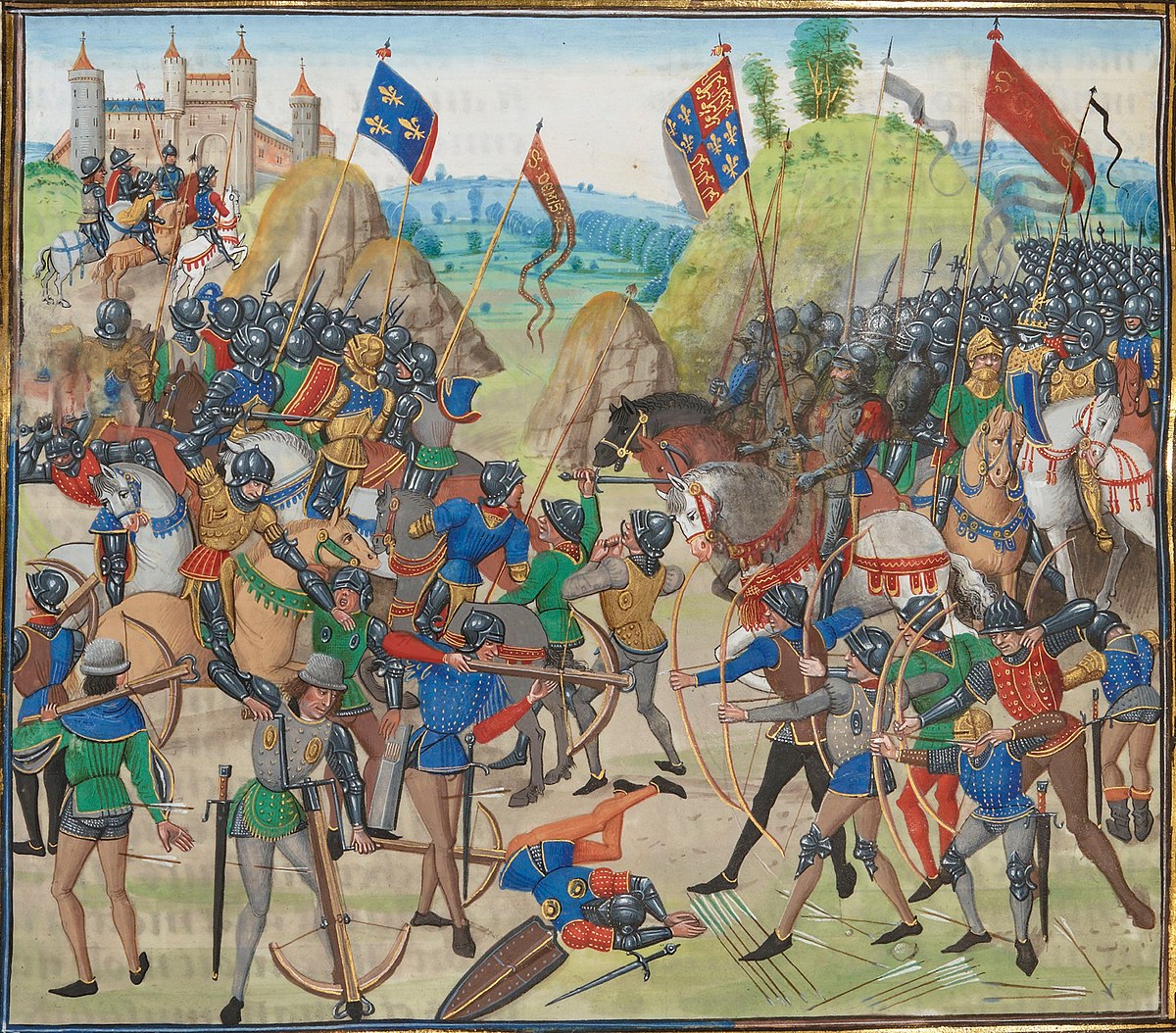 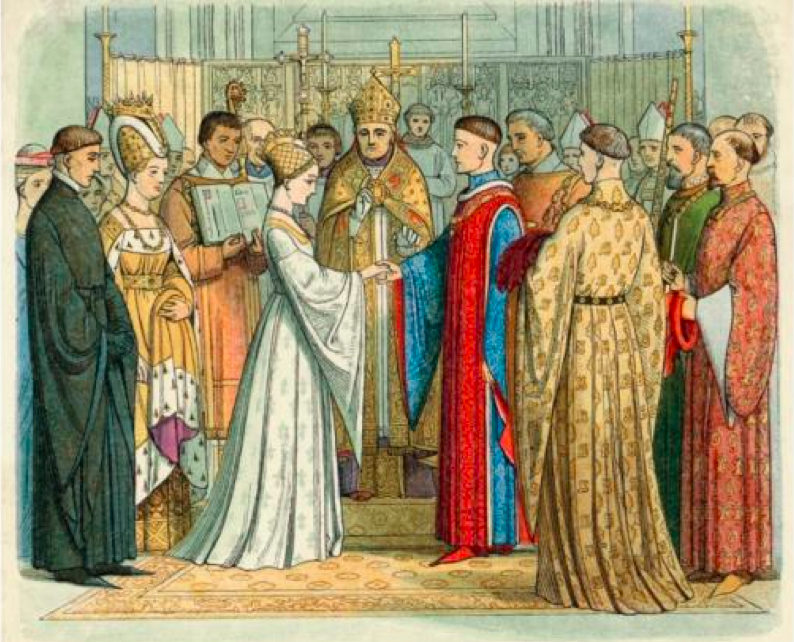 #7
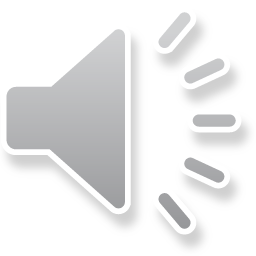 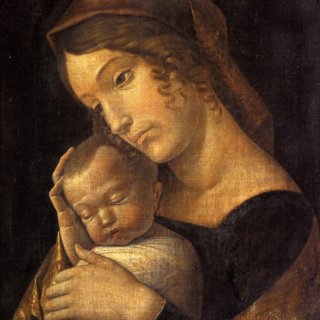 #8
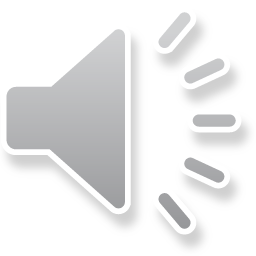 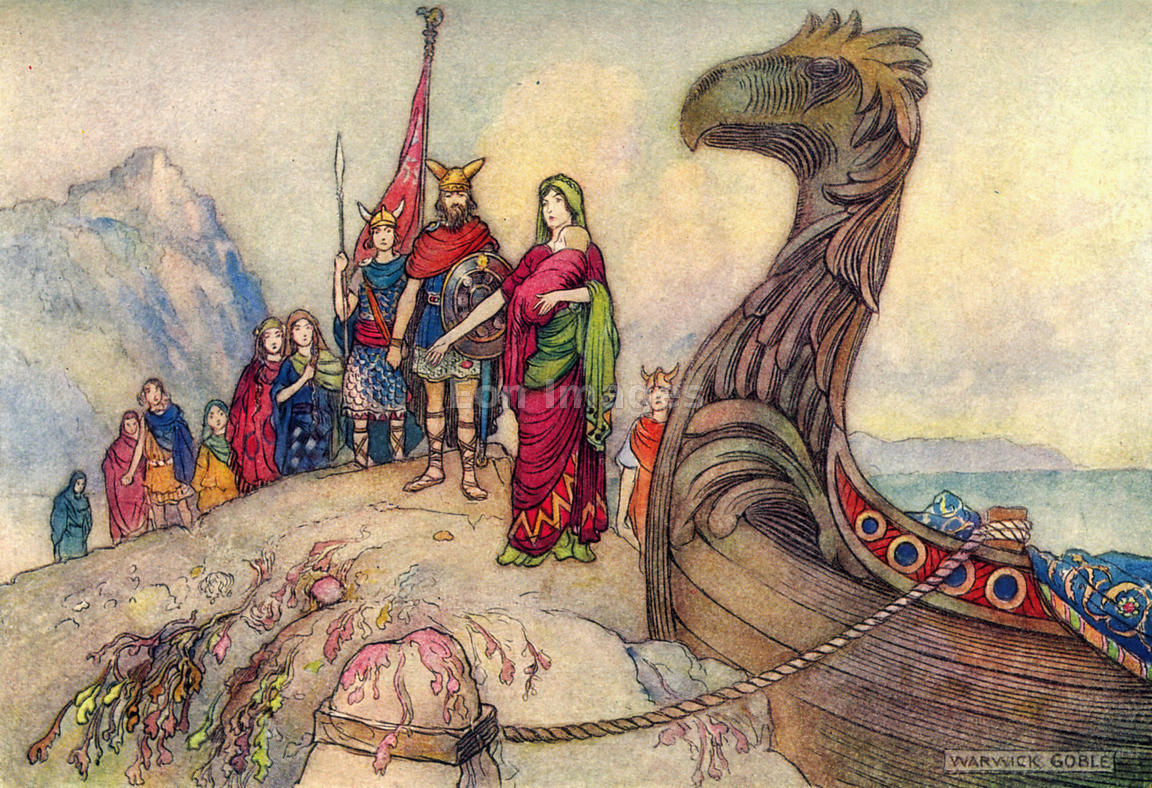 #9
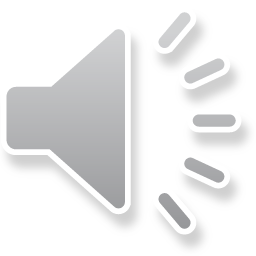